IM1 – DO NOW
Grab an iPad

Answer the questions provided using the student samples on the 
Weebly  Week 14
Assessment on Thursday!
Four standards
		Transformations
GCO5, GCO6

		Solving Equations
AREIA1, AREIB3
Assessment on Friday!
Four standards
		Transformations
GCO5, GCO6

		Solving Equations
AREIA1, AREIB3
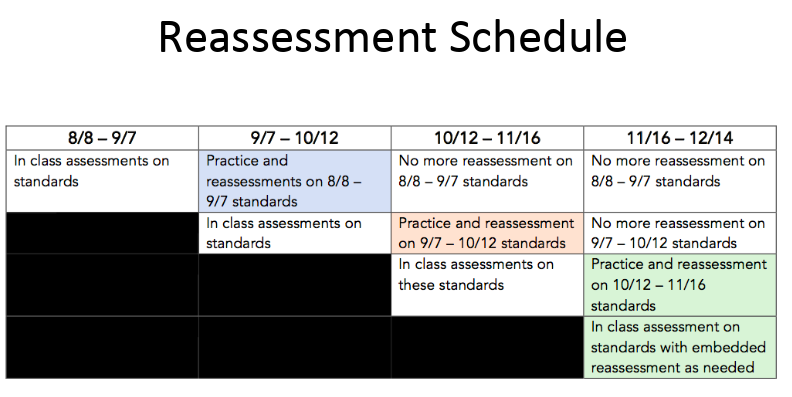 Student Sample 1
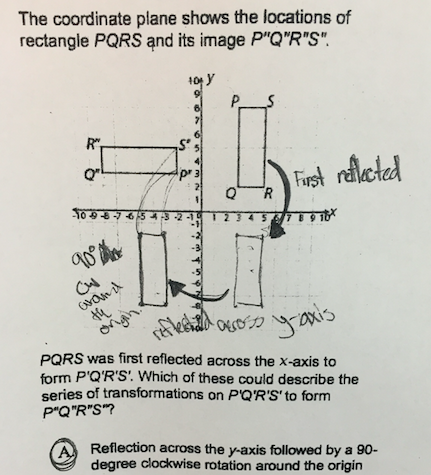 Student Sample 2
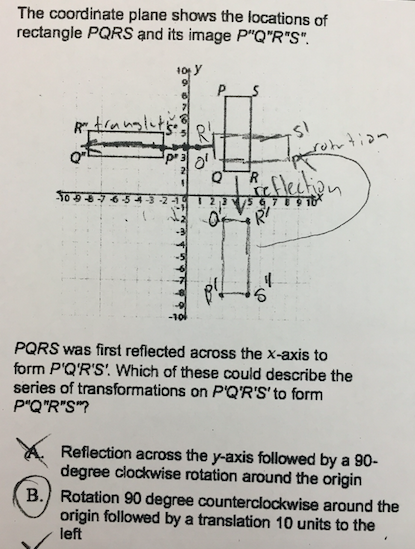 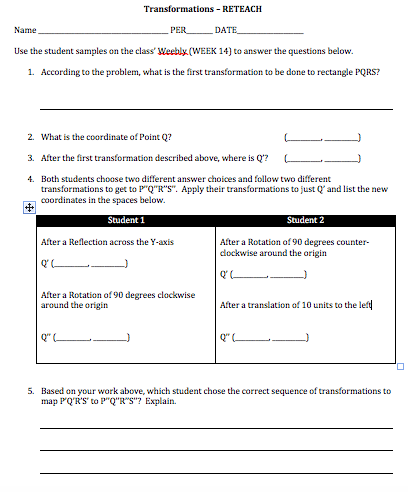 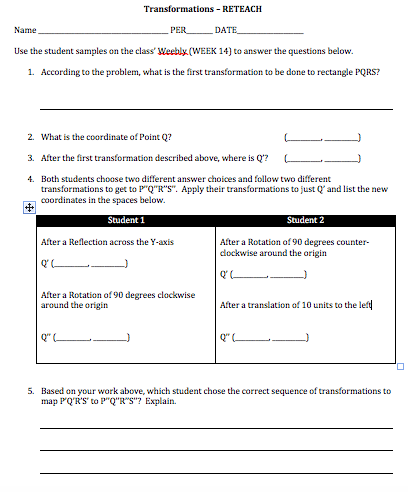 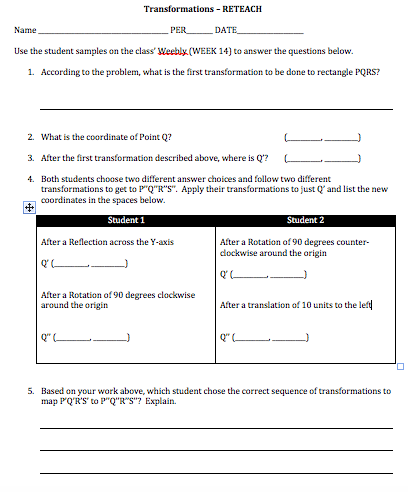 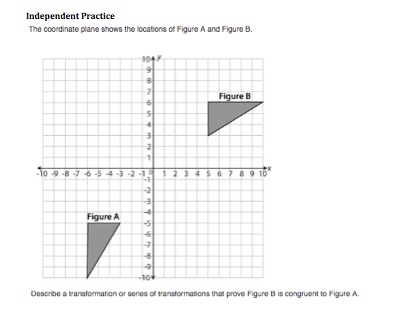 Stations Review
Check your answers from last
	week’s quiz

Choose two standards to practice today

For each standard
Complete practice 
		- Title your work in your 
			PRACTICE NOTEBOOK with 				the standard
		- You must copy questions and 
			graphs

Check your answers!

Criteria for each standard (6 problems)
STILL NEED HELP? 

Check your notes or practice from previous lessons.
STILL NEED HELP? 

Watch a video model and take notes in your NOTES NOTEBOOK